Aquaculture practices applied to micro-algae cultivation
Kevin Fitzsimmons,  Ph,D.   Soil, Water, and Environmental Sciences

2 June 2010
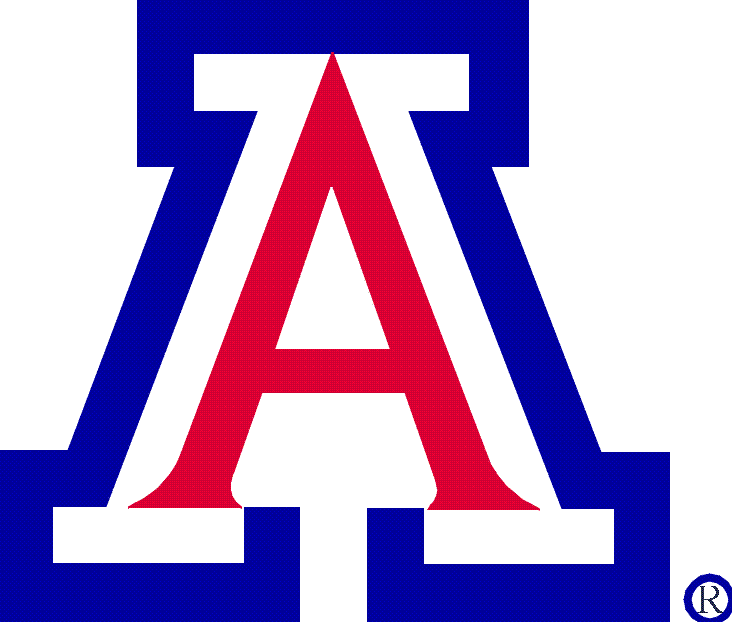 Algae Aquaculture
Algae represent the largest aquaculture crop on global basis
Algae are a major component of diet in Asia and Pacific cuisine
Algae are a growing sector for niche markets in the US
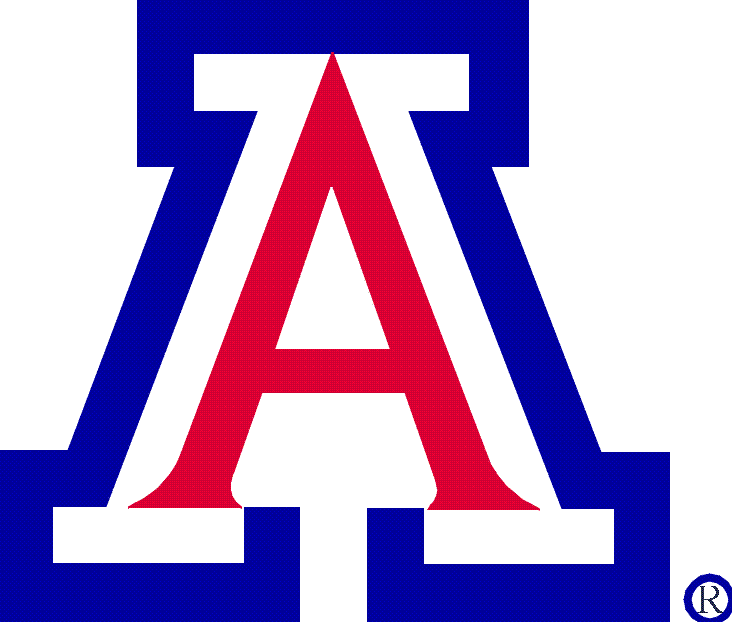 Aquaculture producers know how to manage algae
Fish, shrimp, and bivalve farmers deal with algae blooms on daily basis
They are experts on water management and removing small living things from water
They have large amounts of nutrient rich water and facilities for holding water
Algae by-products are valuable feed ingredients
UA algae farming- Moloka’i
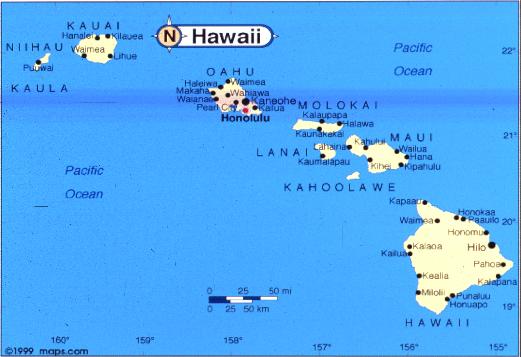 Shrimp/fish and edible seaweeds
Gracilaria being washed in cage
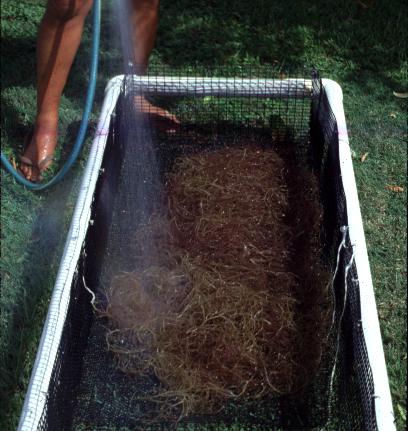 Data report - Daily growth rates of Gracilaria with shrimp effluent over 4 weeks
% growth per day
Demonstration ponds stocked with Gracilaria & Eucheuma as part of aquaculture restoration post-tsunami
KAB. ACEH PIDIE  (5.073) Ha
KAB. BIREUN(6.710) Ha
Aceh Besar
KAB. ACEH BESAR  (3.450) Ha
Initial stocks from Ohama corporate farm (1000 kg) brought to Sumatra
Fresh material
Material loaded from farm
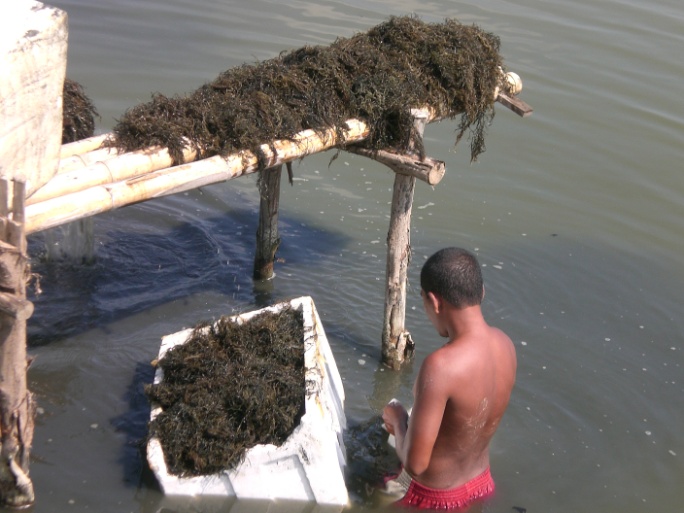 Gracilaria distributed into ponds
Workshops andtraining



Field visits to farmers
Shrimp - fish - seaweeds
Fish cage effluents  (feed and feces) fertilize seaweed
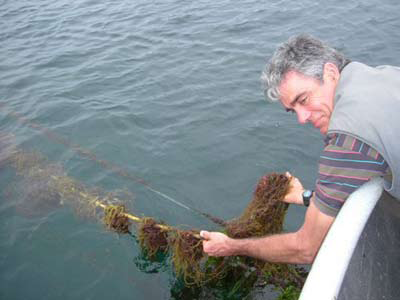 Fresh Gracilaria from the shrimp pond
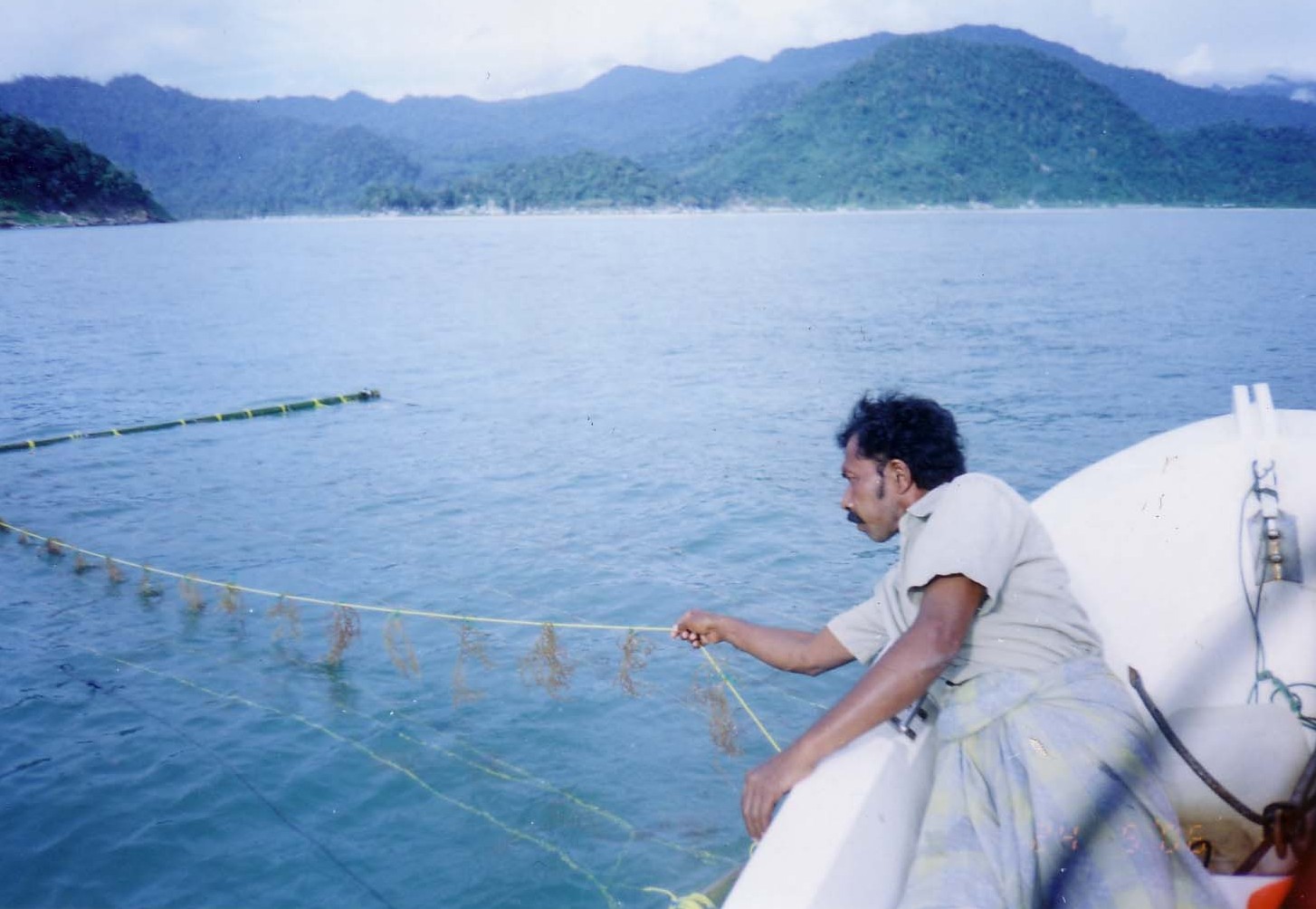 PLANTING OF SEAWEED (Eucheuma SEED
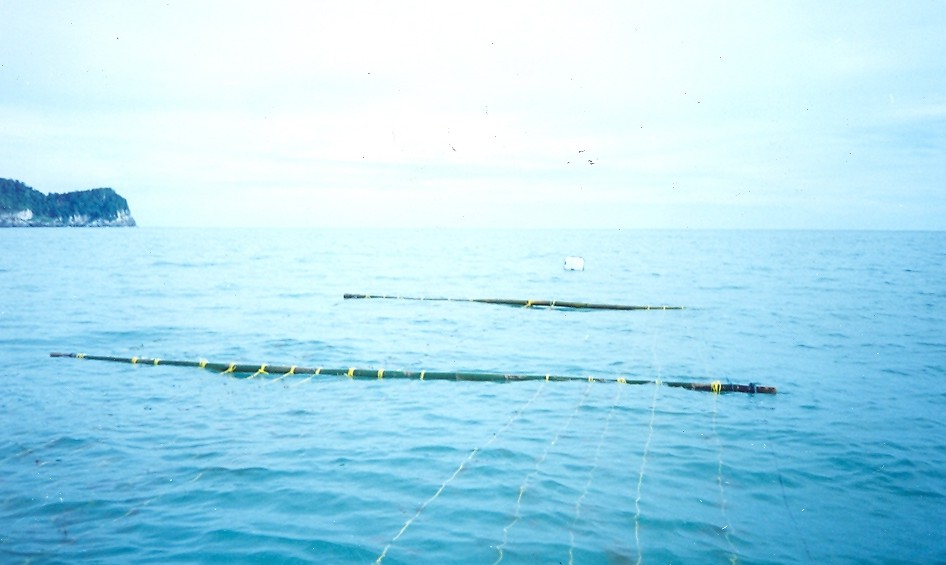 GROWOUT OF Eucheuma SEAWEED
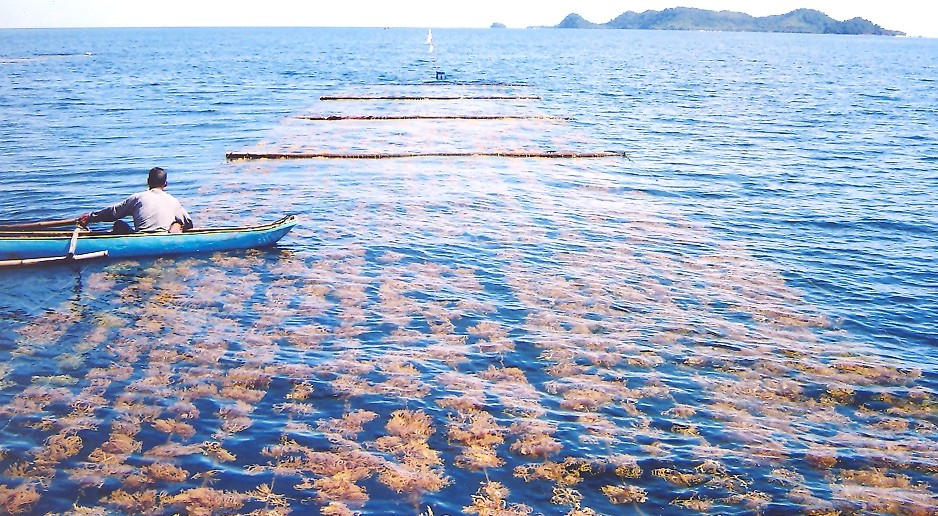 SEAWEED IS READY FOR HARVEST
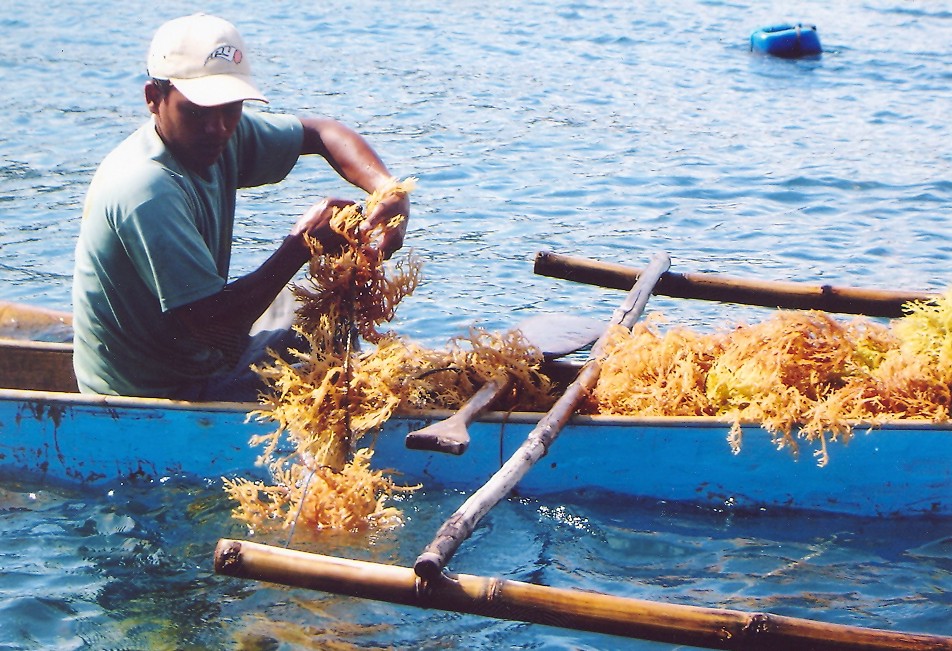 SEAWEED HARVESTING
Results
Seaweed, milkfish and shrimp   polyculture
Saudi Arabia project
Integrated fish and shrimp effluent to fertilize algae
Lab culture of micro and macro algae
Bioreactor and raceway production
Off to the next workshop ………
Micro-algae aquaculture
Commonly used for larval fish, shrimp, and bivalves
Some for human consumption
Spirulina, Super blue-green algae, etc.
Most US microalgae culture is in the Western Region (California, Oregon, Washington)
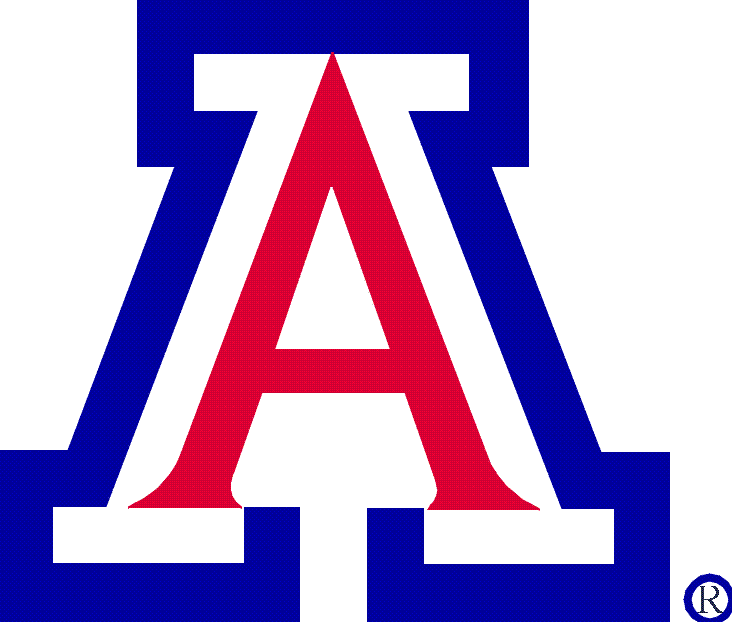 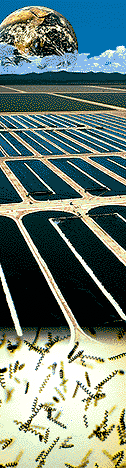 Blue-greens or Cyanophytes
Most commonly farmed cyanobacteria is Spirulina
Spirulina was collected naturally from Lake Texcoco by the Aztec and by natives around Lake Chad in central Africa
Spirulina has now become a major product in the health food market, farms in California
Micro-algae culture with China Academy of Sciences, Beijing
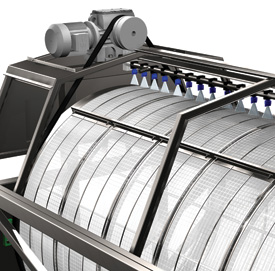 Harvesting
Rotating screen filters
Water passes through, how much algae can be caught in:60 µm screen?20 µm screen?  5 µm screen?
Integrated Pest Management
First ARID trials
Diatoms first fouling organisms
Grazing protozoan second organism

Need to develop IPM plan similar to those developed for hydroponics and field crops
By-product uses
Aquaculture feeds
Sources of beta-carotene, astaxanthin, canthaxanthin, and other carotenoids